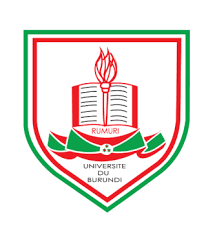 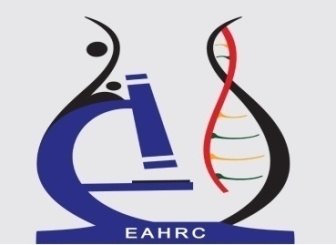 JUMUIYA YA AFRIKA MASHARIKI
The 6th EAHSC
HBV/HCV + HIV co-infection

Prof Rénovat NTAGIRABIRI
University of Burundi
Faculty of Medecine
Pr R NTAGIRABIRI
1
I. DEFINITIONS
- HVB chronique (Ag HBs+ > 6 mois)
	● virus sauvage (Ag HBe+ & Ac anti-HBe-) 
		ADN > 20 000 UI/ml, Transa > 2N
	● virus mutant pré-C (Ag HBe- & Ac anti-HBe+)
		ADN > 20 000 UI/ml, Transa > 2N
		(2000 UI/ml si VIH+)

- HVC (Ac anti-VHC+) : ARN VHC , Transa > N
Lok, McMahon. Hepatology 2004 (AASLD Guidelines)
Gastroenterol Clin Biol 2002; 26
EASL Consensus Statement. J Hepatol 2003; Sup 1
Pr R NTAGIRABIRI
2
II. PREVALENCE
Pol S. Gastroenterol Clin Biol 2002
Combe P. Trans R Soc Trop Med Hyg. 2001
Rouet F. J Med Virol. 2004;74(1):34-40	  ; Mphahlele. J Clin Virol. 2006 Jan;35(1):14-20
* : Égypte & Cameroun  10%
Pr R NTAGIRABIRI
3
Prevalence of co-infection VIH-VHB
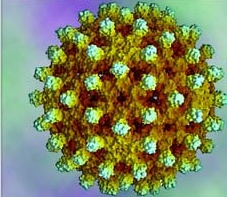 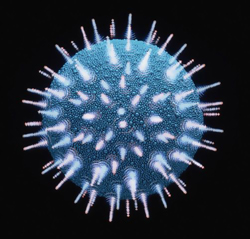 Sang
Sécrétions
Lait maternel
n (VIH+) = 40.3 millions
n (VHB+) = 400 millions
n(VIH-VHB) = 2 – 4 millions (VIH-VHB) / 40 millions (VIH)
Pr R NTAGIRABIRI
4
UNAIDS 2006 Report on the Global AIDS Epidemic – WHO Report on hepatitis B, 2004
Frequency of co-infection VIH-VHB in Africa
* Kenya : 53 % (patients VIH + with jaundice)
	(Otedo et al., East Afr Med J

* Tanzanie : 8,8 % of blood donors
	(Matee et al., BMC Public Health 2006)

* Malawi: 20.4% VIH/VHB
   (Nyiremba M, J Infect 2008)

* Mali : 21,5% chez tout PVVIH
 	(DAO S et al., Médecine d’Afrique Noire 2007 - 54 (10):485-88)

* Nigéria : 9,7% chez des PVVIH sous ARV 
	(Ejele et al., Niger. J Med. 2004 ; 13 (2):175-9)

* Bénin : 11,2% chez des PVVIH sous ARV 
	(cohorte du CTA/ CHU, Cotonou à juin 2007)
Pr R NTAGIRABIRI
5
Evolution of liver disease: Cirrhosis, Hepatocellular carcinoma
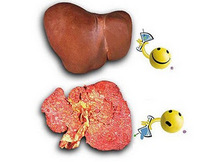 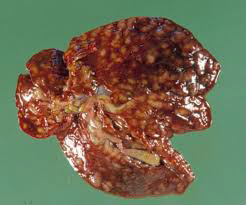 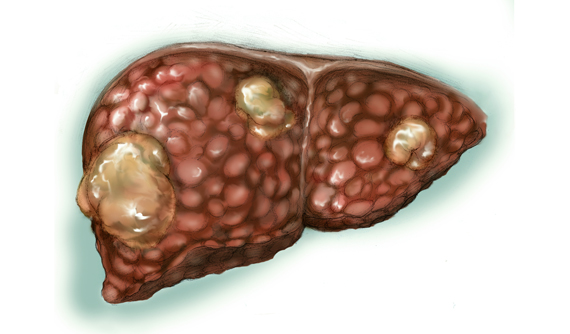 Pr R NTAGIRABIRI
6
Liver biopsy: METAVIR score
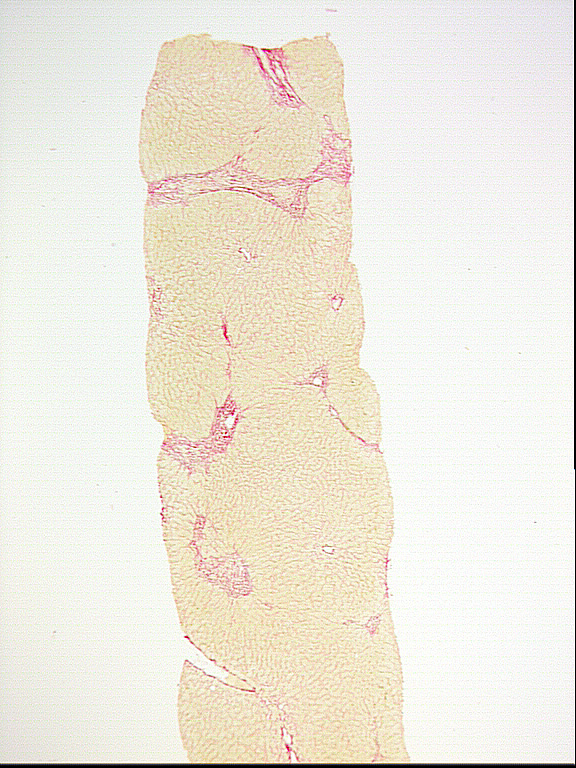 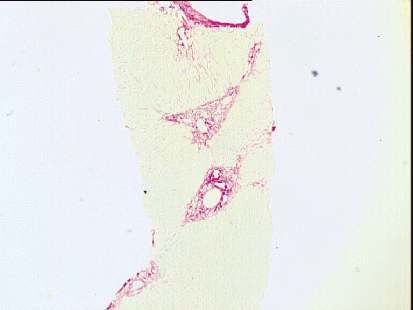 F1
F 2
Fibrose portale sans septa
Fibrose portale + septas
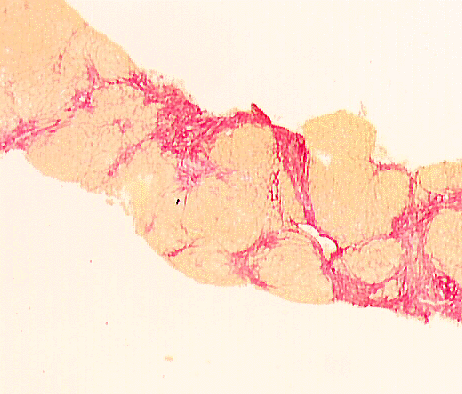 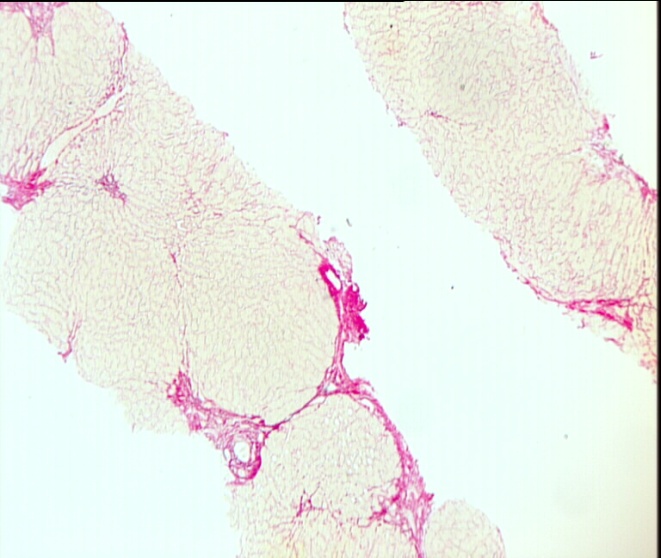 F3
F4
Pr R NTAGIRABIRI
7
Fibrose septale
Cirrhose
lésions hépatiques
Alpha2Macroglobulin
Bilirubine totale
Gamma GT
Apolipoproteine A1
Haptoglobine
Liver
Serum : FibroTest
Matrice extracellulaire
Cellules étoilées
Imbert-Bismut, Lancet 2001
Pr R NTAGIRABIRI
8
Liver fibrosis: Fibrotest®
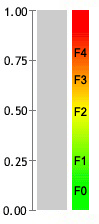 Pr R NTAGIRABIRI
9
Liver fibrosis: Fibroscan®
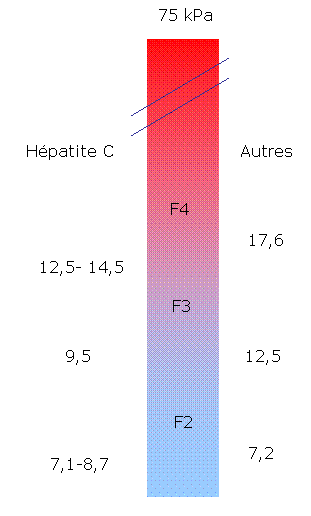 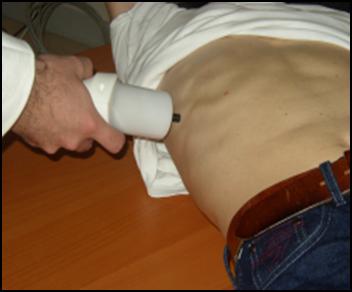 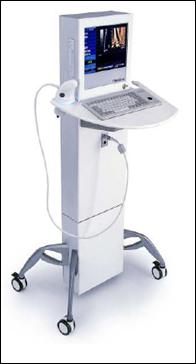 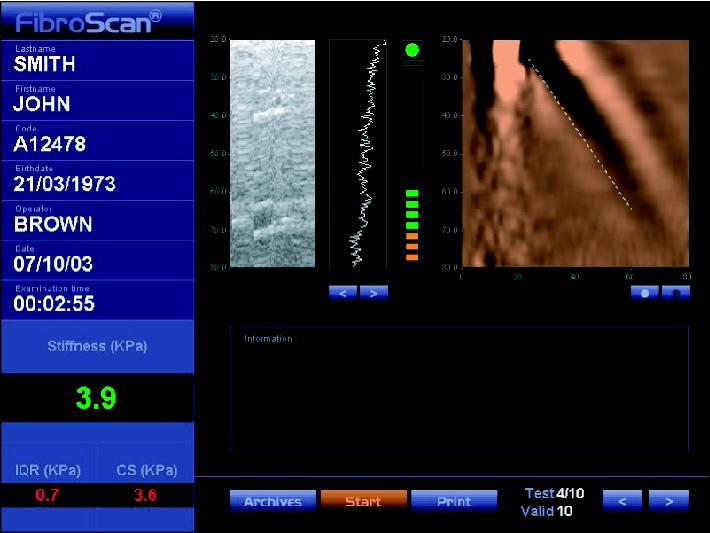 Pr R NTAGIRABIRI
10
Impact of co-infection HIV-B-C
HBV 
HCV
VIH
HBV /VHC  réplication du VIH in vitro
 HBV/HCV  hépatotoxicité des ARV & MDCTS IOs
Pr R NTAGIRABIRI
11
Co-infection HBV + VIH
Pr R NTAGIRABIRI
12
HBV+ HIV  Coinfection  (1)
Before initiation of antiretroviral therapy (ART), all patients who test positive for hepatitis B surface antigen (HBsAg) should be tested for hepatitis B virus (HBV) DNA using a quantitative assay to determine the level of HBV replication (AIII).
Pr R NTAGIRABIRI
13
HBV+ HIV  Coinfection  (2)
Because emtricitabine (FTC), lamivudine (3TC), tenofovir disoproxil fumarate (TDF) and tenofovir alafenamide (TAF) have activity against both HIV and HBV
For patients coinfected with HIV and HBV, ART should be initiated with the fixed-dose combination of TDF/ TAF+FTC or TAF/TAF+3TC as the nucleoside reverse transcriptase inhibitor (NRTI) backbone of a fully suppressive antiretroviral (ARV) regimen
Pr R NTAGIRABIRI
14
HBV+ HIV  Coinfection  (3)
If TDF or TAF cannot safely be used, the alternative recommended HBV therapy is entecavir in addition to a fully suppressive ARV regimen. 
Entecavir has activity against HIV; its use for HBV treatment without ART in patients with dual infection may result in the selection of the M184V mutation that confers HIV resistance to 3TC and FTC. 
Therefore, entecavir must be used in addition to a fully suppressive ARV regimen when used in HBV/HIV coinfected patients  
Peginterferon alfa monotherapy may also be considered in certain patients.
Pr R NTAGIRABIRI
15
HBV+ HIV  Coinfection (4)
Other HBV treatment regimens including adefovir alone or in combination with 3TC or FTC and telbivudine are not recommended for HBV/HIV coinfected patients.

Discontinuation of agents with anti-HBV activity may cause serious hepatocellular damage resulting from reactivation of HBV; patients should be advised against stopping these medications and carefully monitored during interruptions in HBV treatment.

If ART needs to be modified due to HIV virologic failure and the patient has adequate HBV suppression, the ARV drugs active against HBV should be continued for HBV treatment in combination with other suitable ARV agents to achieve HIV suppression.
Pr R NTAGIRABIRI
16
A Phase 3 Study of Tenofovir Alafenamide Compared With Tenofovir Disoproxil Fumarate in Patients With HBeAg-Negative, Chronic Hepatitis B: Week 48 Efficacy and Safety Results
Tenofovir alafenamide (TAF)
New tenofovir (TFV) prodrug; greater plasma stability than TDF1–3 
Enhances delivery of active drug (TFV-DP) to hepatocytes1–3
Reduces circulating levels of TFV relative to TDF4,5 
Improved bone and renal safety demonstrated in HIV patients5,6
94
93
HBV DNA <29 IU/mL, %
268/285
130/140
TAF
TDF
Treatment difference (95% CI): +1.8% (-3.6%, +7.2%); p=0.47
Reasons for failure: HBV DNA 29 IU/mL (2% TAF; 3% TDF); missing data (<1% TAF; 1% TDF); D/C for AE (1% TAF; 1% TDF); D/C for other reasons (2% TAF; 3% TDF).
17
Buti M et al. EASL 2016
Co-infection HCV + VIH
Pr R NTAGIRABIRI
18
Impact of HIV infection on HCV disease progression
Several studies have demonstrated that patients coinfected with HCV and HIV have:
More rapid fibrosis progression than monoinfected patients, even after taking into account age, sex and alcohol consumption
People with HCV/HIV coinfection may have quantitative and/or qualitative deficiency in their immune responses to HCV. 
HIV accelerates the course of HCV-associated liver disease, particularly in patients who are more severely immune deficient, by increasing: the HCV viraemia level from two- to eightfold, resulting in a significant decrease in spontaneous  rec overy from acute hepatitis


Ragni MV  et al. 2009 ; Opravil M, et al (2008)
Pr R NTAGIRABIRI
19
[Speaker Notes: Several studies have demonstrated that patients coinfected with HCV and HIV have:
More rapid fibrosis progression than monoinfected patients, even after taking into account age, sex and alcohol consumption
People with HCV/HIV coinfection may have quantitative and/or qualitative deficiency in their immune responses to HCV. 
HIV accelerates the course of HCV-associated liver disease, particularly in patients who are more severely immune deficient, by increasing: the HCV viraemia level from two- to eightfold, resulting in a significant decrease in spontaneous
Rec overy from acute hepatitis]
Impact of HIV infection on HCV disease progression (2)
The risk of mother-to-child and sexual transmission:  6% to 20% and from 0% to 3%, respectively

Rates of liver fibrosis (two- to fivefold), cirrhosis, decompensation, hepatocellular carcinoma (HCC) and liver-related mortality.

SO, the liver disease is the leading cause of morbidity and mortality in HCV/HIV-coinfected patients in some parts of Europe.
Pr R NTAGIRABIRI
20
[Speaker Notes: ° the risk of mother-to-child and sexual transmission (from averages of 6% to 20% and from
0% to 3%, respectively); and
° rates of liver fibrosis (two- to fivefold), cirrhosis, decompensation, hepatocellular carcinoma
(HCC) and liver-related mortality (25).
• Liver disease is the leading cause of morbidity and mortality in HCV/HIV-coinfected patients in
some parts of Europe, despite the suggestion that HAART, especially protease inhibitors, may
decrease the severity of liver disease and the related mortality (1).]
Impact of HIV infection on HCV disease progression
Comorbidities with hepatic consequences (drug hepatotoxicity, HBV, steatosis, alcohol or drug abuse) are frequent
Patients with CD4 <200 cells/mm3 are those most likely to progress to severe liver
In profoundly immunosuppressed patients, HCV serology has occasionally been found to be falsely negative despite HCV chronic infection. 
Spontaneous clearance of HCV is significantly lower in HIV-infected patients than in immunocompetent
Pr R NTAGIRABIRI
21
TREATMENT HCV
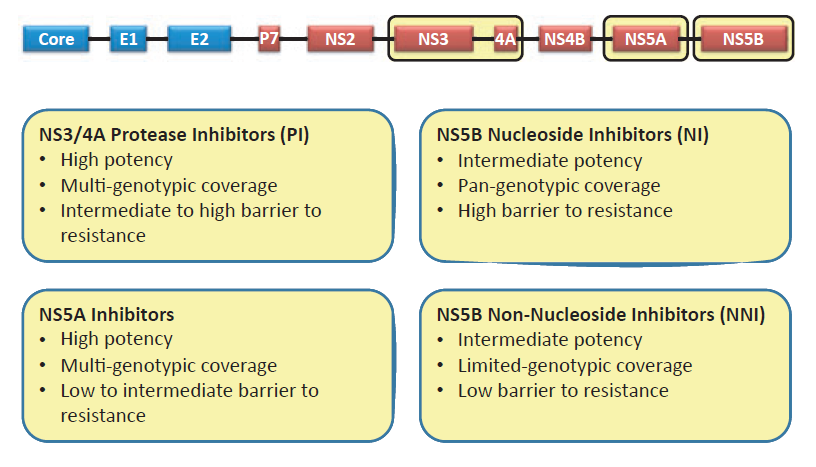 Inhibiteurs de NS5B

SofosBUVIR
DeleoBUVIR
DasaBUVIR
SetroBUVIR
BeclaBUVIR
Inhibiteurs de protéase

SimePREVIR
AsunaPREVIR
DanoPREVIR
SovaPREVIR
VedroPREVIR
VaniPREVIR
ParitaPREVIR
GrazoPREVIR
Inhibiteurs de NS5A

DaclatASVIR
LedipASVIR
OmbitASVIR
SamatASVIR
ElbASVIR
VelpatASVIR
Pr R NTAGIRABIRI
22
HCV treament
Paritaprevir
Ombitasvir
Viekirax®
Sofosbuvir
Ledipasvir
Harvoni®
Grazoprevir
Elbasvir
Zepatier®
Simeprevir
Olysio®
Sofosbuvir
Sovaldi®
Dasabuvir
Exviera®
Daclatasvir
Daklinza®
2014
2015
2016
Novembre
Mai
Septembre
Janvier
Janvier
Pr R NTAGIRABIRI
23
Concurrent Treatment of HIV and Hepatitis C Virus Infection
Concurrent treatment of HIV and HCV is feasible
but treatment may be complicated by pill burden, drug-drug interactions, and toxicities.
 In this context, the stage of HCV disease should be assessed to determine the medical need for HCV treatment and to inform the decision on when to start treatment. 
ART regimen may need to be modified before HCV treatment is initiated to reduce the potential for drug-drug interactions and/or toxicities
Pr R NTAGIRABIRI
24
[Speaker Notes: Concurrent treatment of HIV and HCV is feasible, but treatment may be complicated by pill burden, drugdrug
interactions, and toxicities. In this context, the stage of HCV disease should be assessed to determine
the medical need for HCV treatment and to inform the decision on when to start treatment. Additional
guidance on the treatment and management of HCV in HIV-infected and uninfected adults can be found at
http://www.hcvguidelines.org/. If the decision is to treat HCV, the ART regimen may need to be modified
before HCV treatment is initiated to reduce the potential for drug-drug interactions and/or toxicities that may
develop during the period of concurrent HIV and HCV treatment.]
Co-infection HIV-B-C
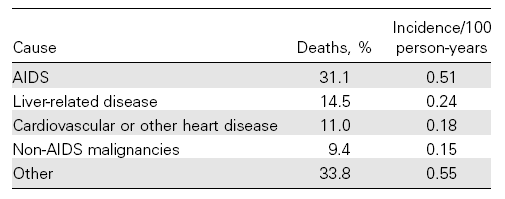 Weber R, Arch Intern Med 2006
Pr R NTAGIRABIRI
25
CONCLUSION (1)
Patients HIV–HBV (AgHBs+)  should:
Treated  with tenofovir based regimen: (TDF+3TC based in Burundi /EAC)
Should have an active trt  again HBV when TENOFOVIR (or TAF cannot safely be used)
Should have a followup according to the liver stage: should have an assessment  of liver  fibrosis or Ultrasound and Upper endoscpy
5. Screen and Treat  HBV monoinfected patients: 
Program HIV-hepatitis
6. Vaccination / Immunization !!
Pr R NTAGIRABIRI
26
CONCLUSION (2)
Patients HIV –VHC (ARN+):
Should have assessment of liver  fibrosis or Ultrasound and Upper endoscpy
Should have a follow up
Should have treatment  (before or concomitant treatment: SVR : 95%)
Take into account drug interaction!!!
Pr R NTAGIRABIRI
27
Thank you for your attention
Pr R NTAGIRABIRI
28